Transitions
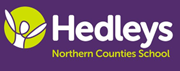 Where it begins…
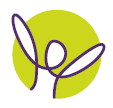 Moving towards adulthood is a big change for learners and their families. We aim to provide information, support and advice to enable informed decisions to be made. From Year 9 onwards transition planning will begin involving reviewing EHCP and ensuring Preparation for adulthood targets are in place. 

This will be a multi-disciplinary team approach to ensure contribution and consistency across all areas including parents/carers, social care, health and education.
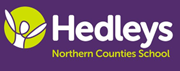 Friends, Relationships and community
Independent living skills
Preparation for adulthood
World of work
Good health and wellbeing
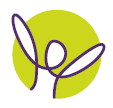 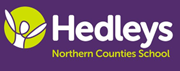 Careers
Our aim is to provide our learners with information, advice and guidance on the full range of opportunities available to them as they progress through their education and onto their next transitions and in to adulthood.

We intend to raise the aspirations of our learners and provide them with the knowledge and skills to develop their own career path.

Careers is defined as a pathway through life which is individual for each learners. This can include

Further education 
Paid work
Voluntary work
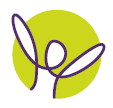 Apprenticeships
Traineeships
Social care package
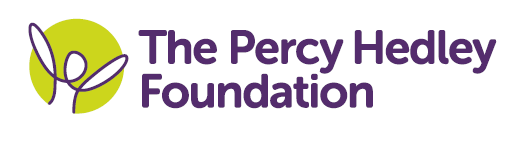 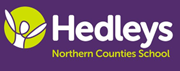 Destination data
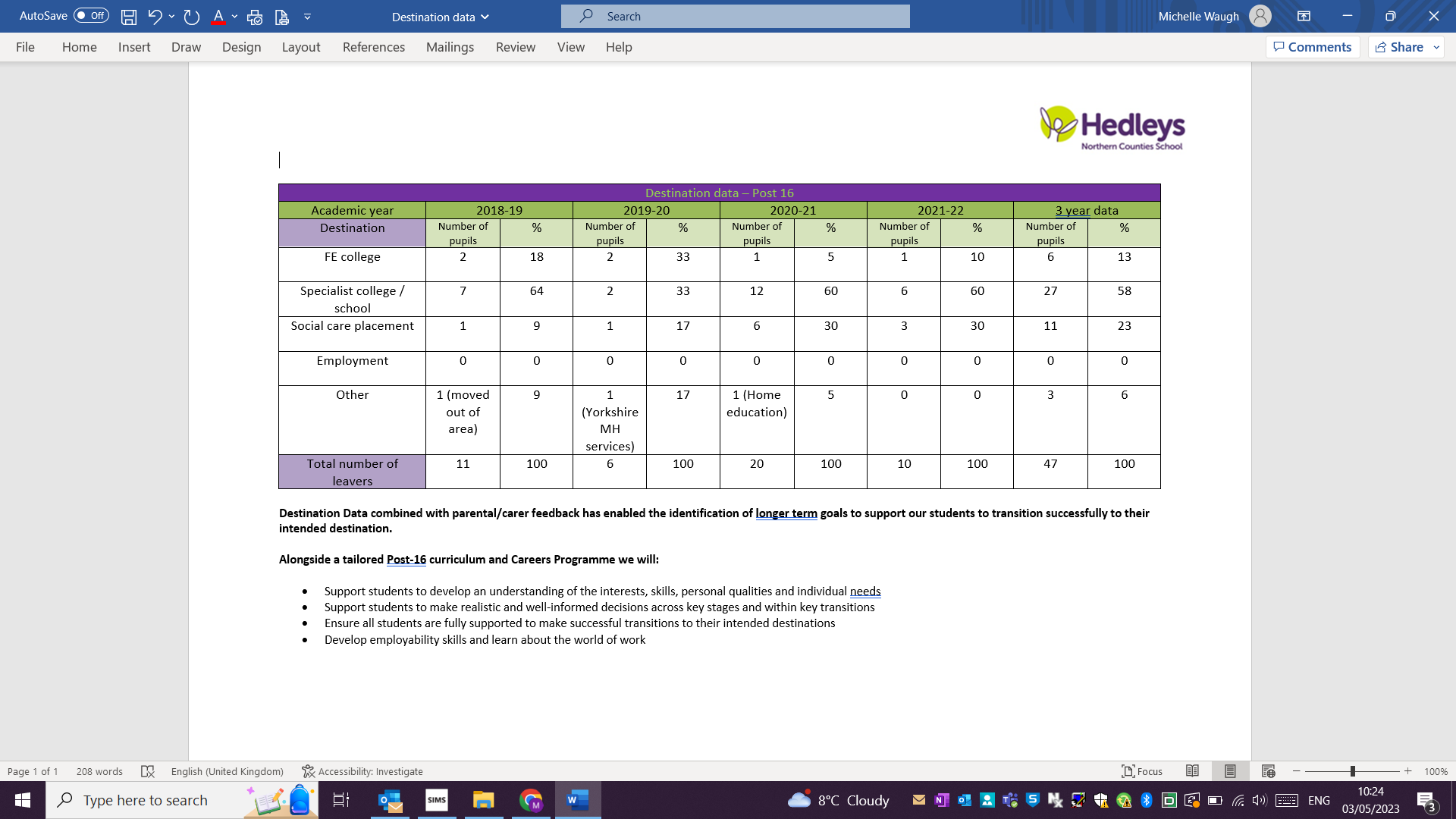 Identifying an appropriate provision
Inform LEA (via social worker or case worker) of your placement preference (some LEA’s may require a parental preference form to be completed)
Discuss within multi-disciplinary team learners individual  needs and potential appropriate provision.
Arrange to visit potential providers
Discussions
preference
Visit
Research
Visit
Find further information about potential providers (useful links provided at the end)
If appropriate support learners to visit potential providers
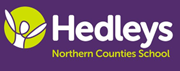 What next?
Funding
If a provision identifies they can meet learners needs a placement would be offered. This would then go to the funding panel to agree funding. (Social worker/case manager will lead in this process)
Application
Information sharing
Assessment
Providers will carry out assessments to identify if they are able to meet learners needs. (Individual providers may have varying processes)
Complete application for identified provision.
Individual providers can give further advice and guidance on their process.
Providers will request information from all agencies involved with the learners to fully understand their needs. 
Parents/carers opportunity to gain as much information as possible about the provision.
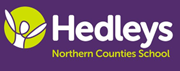 TRANSITION PLAN
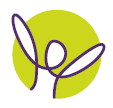 Information sharing
Following an offer of placement and confirmation of funding a transition plan would be created and implemented by an MDT.
Observations
Visits
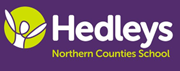 Helpful links
Northern Counties school careers page-
https://www.percyhedley.org.uk/northern-counties-school/careers/

NATSPEC (directory of specialist further education) -
https://natspec.org.uk/colleges/

Newcastle local offer- 
https://www.newcastle.gov.uk/services/schools-learning-and-childcare/special-educational-needs-andor-disabilities-send

North Tyneside local offer-
https://my.northtyneside.gov.uk/category/1243/local-offer-special-educational-needs-and-disabilities-send

South Tyneside local offer-
https://sendlocaloffer.southtyneside.gov.uk/

Northumberland local offer- 
https://www.northumberland.gov.uk/Children/Northumberland-Local-Offer-SEND-0-to-25-years.aspx

Gateshead local offer- 
https://gateshead-localoffer.org/information-advice-services-and-support/

Durham local offer- 
http://www.countydurhamfamilies.info/kb5/durham/fsd/localoffer.page?localofferchannel=0
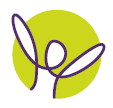 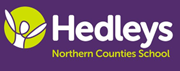